HISTÓRIA
(sub)makroregionálne rozdelenie
Severná Afrika
Maghreb
Ponýlie (EG + SUD)
Subsaharská Afrika
Západná Afrika
Stredná Afrika
Východná Afrika
Južná Afrika
Severná Afrika
Subsaharská Afrika
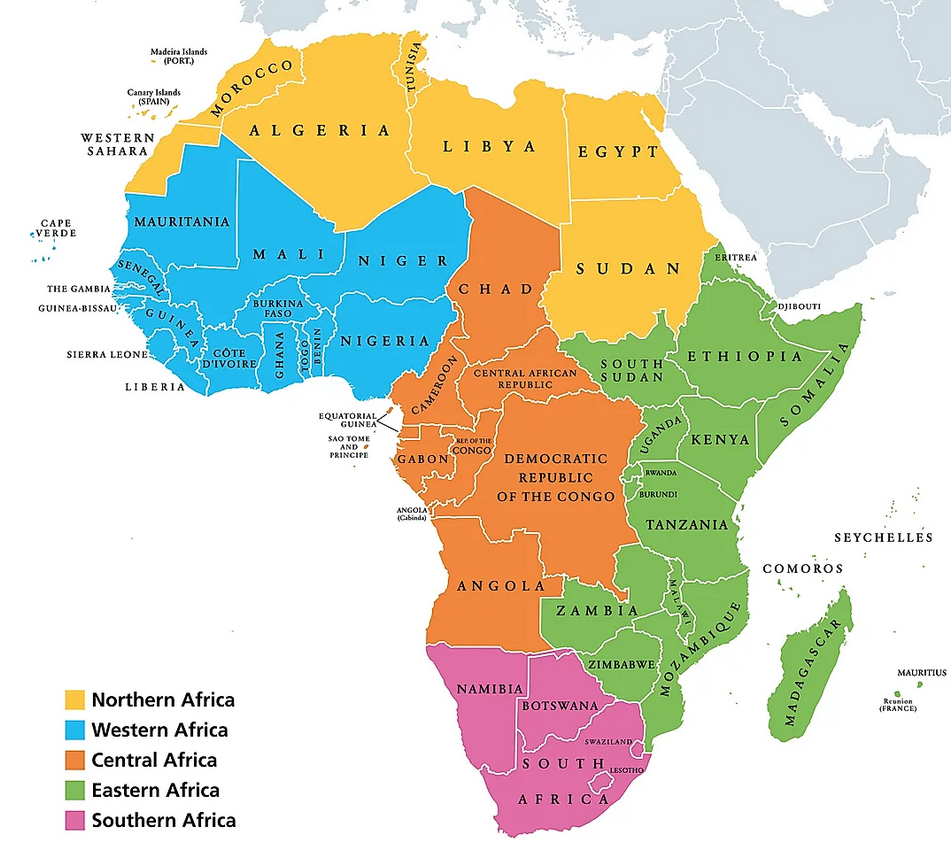 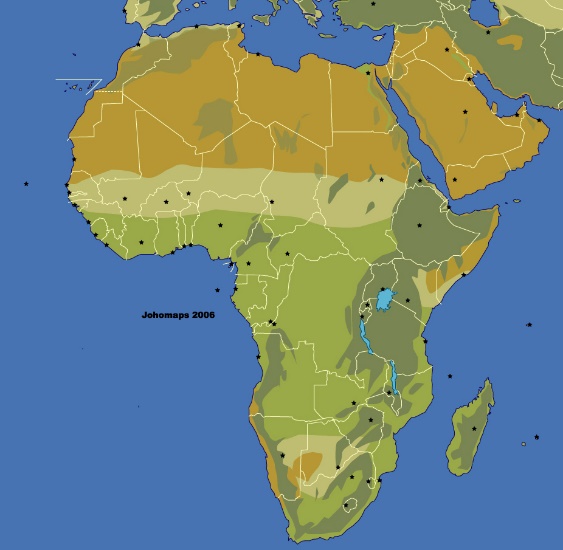 zdroj
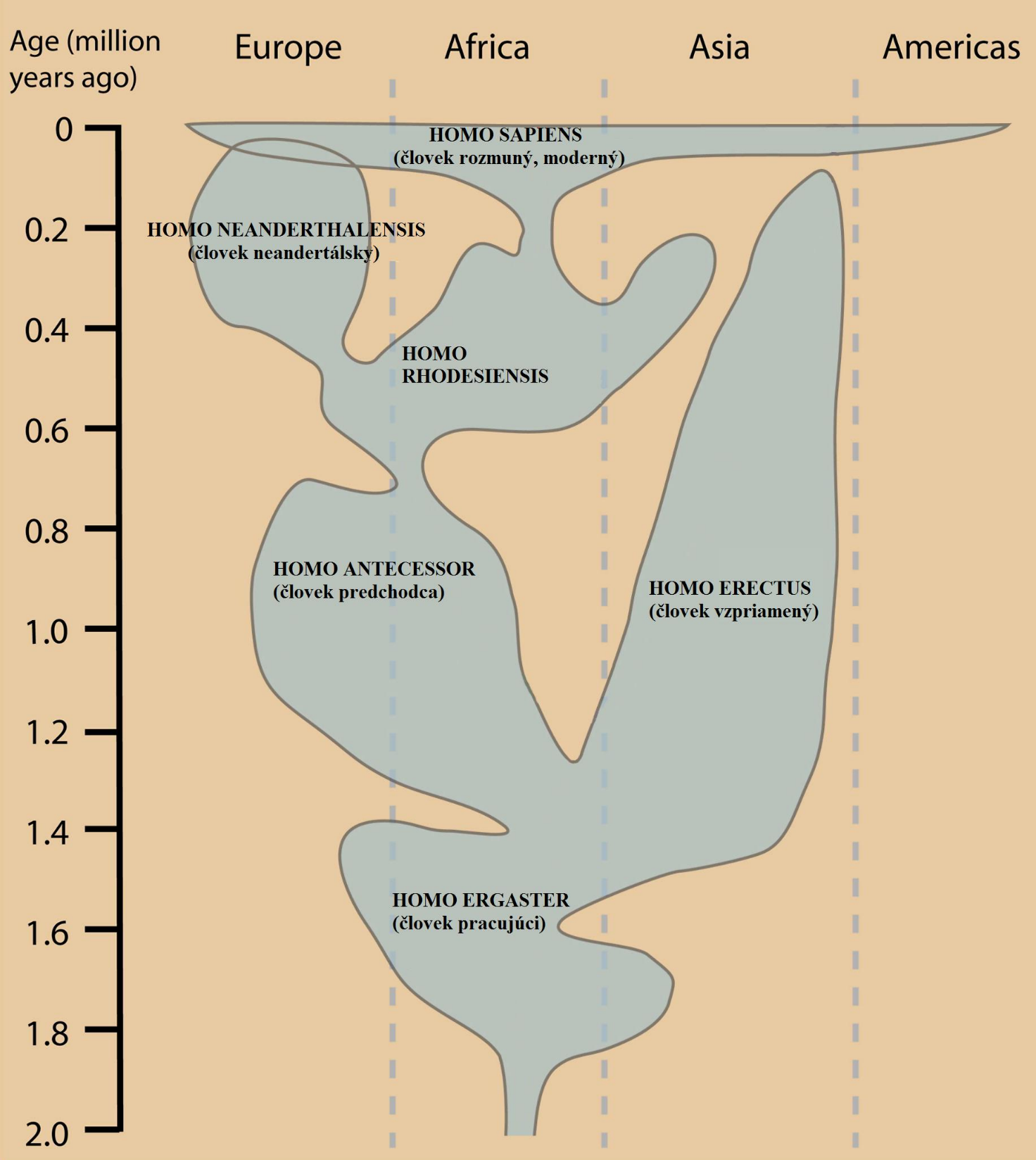 cesta k výskytu dnešného človeka
Srdce sveta – kolíska ľudstva
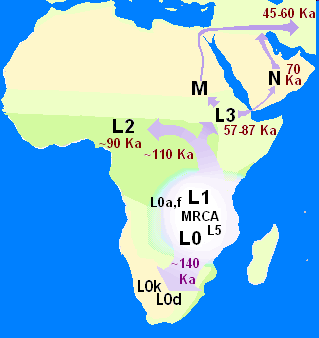 oblasť pôvodu tzv. Mitochondriovej Evy (označenie pre ženu, ktorá je v materskej línii spoločným predkom všetkých dnes žijúcich ľudí, mitochondriová DNA ktorejkoľvek dnes žijúcej osoby má pôvod v mtDNA Mitochondriovej Evy).
oblasť pôvodu a šírenia moderného človeka
- pred cca 300 000 rokmi
šírenie homo sapiens z Afriky do sveta
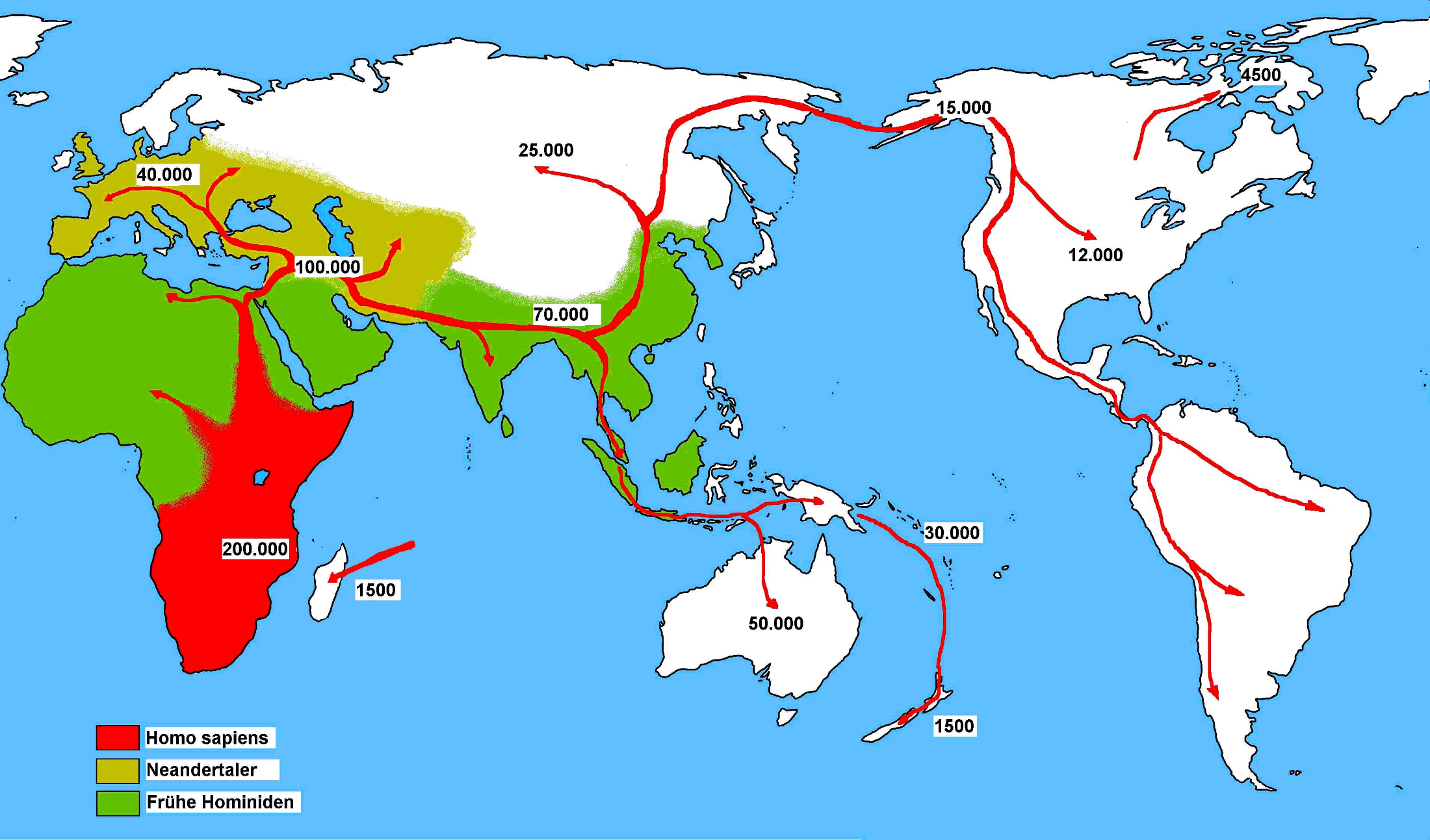 Rozvoj spoločnosti
rozvoj poľnohospodárstva:
tzn. usadeného spôsobu života
5000 r. pred Kr. – Severná Afrika (Egypt)
1000 r. pred Kr. – Subsaharská Afrika (Bantu)
poznávanie histórie spoločnosti v Subsaharskej Afrike sťažuje neexistencia písma
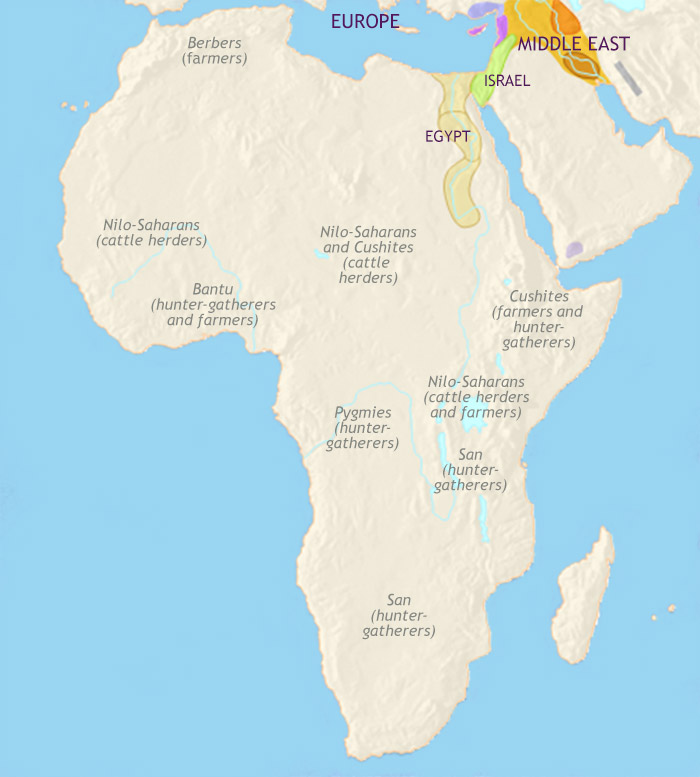 Podrobný prehľad historického vývoja Afriky formou timeline:
http://www.timemaps.com/history/africa-3500bc
http://www.localhistories.org/aftime.html
Najvýznamnejšie staroveké civilizácie
Egypt (3150 – 31 pred Kr.)
Kartágo (450 – 146 pred Kr.)
Maghreb/Numídia (202 – 46 pred Kr.)
Ghanská ríša (4. stor. – 1235 n. l.)
Aksum, Nubia, Kuš, Veľké Zimbabwe, Somálske civilizácie
Staroveký Egypt
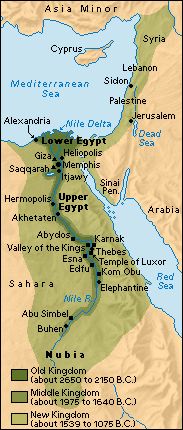 okolo r. 3000 pred Kr. sa Horný a Dolný Egypt zjednotili pod vládu faraóna Menesa 
hranicou bol 1. katarakt
v 2. tisícročí pred Kr. siahal od Sýrskej púšte na V k saharským oázam na Z, J;hranicou bol v tomto období 4. katarakt
Pohltil tým Núbiu, ale tá neskôr získala nezávislosť a vzniklo Kušitské kráľovstvo
v r. 31. pred Kr. bol dobytý Rímskou ríšou
dominovalo poľnohospodárstvo
rozvoj vedy, kultúry, písma, stavebníctva, vojenské výboje
náboženstvo vymedzovalo vzťahya normy správania v spoločnosti
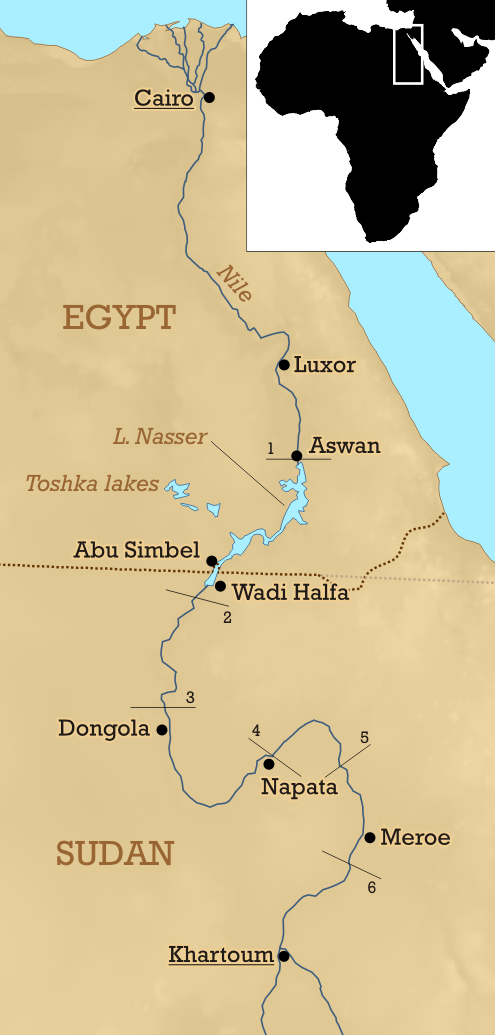 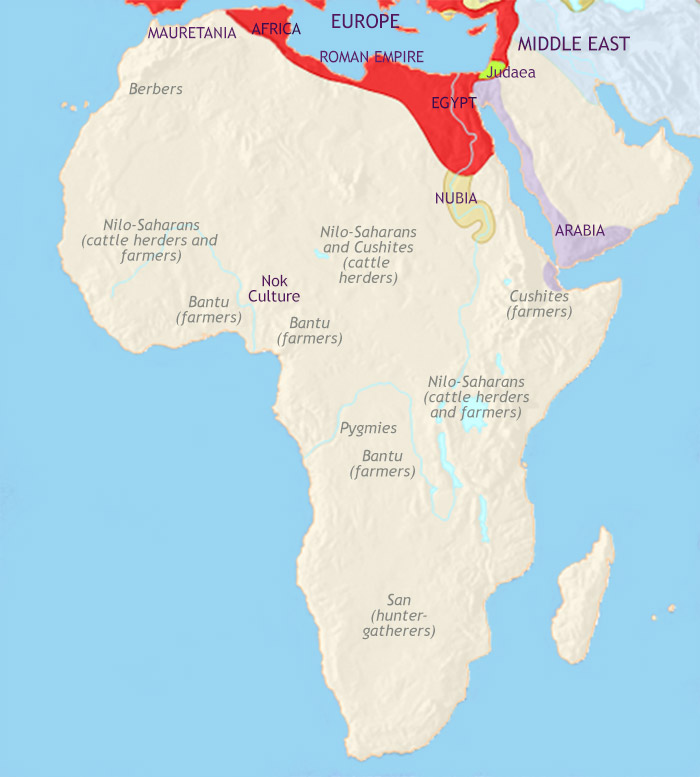 Kartágo
Kartágo bolo staroveké mesto na území dnešného mesta Tunis
pôvodne fenické, založené vysťahovalcami z Týru v roku 814 pred Kr. 
vybudovalo si mestský štát a rozvinutú civilizáciu (650 – 146 pred Kr.)
po troch púnskych vojnách si ho podmanila Rímska ríša
v 1. stor. n. l. sa nanovo vybudované Kartágo stalo hlavným mestom novej rímskej provincie Africa
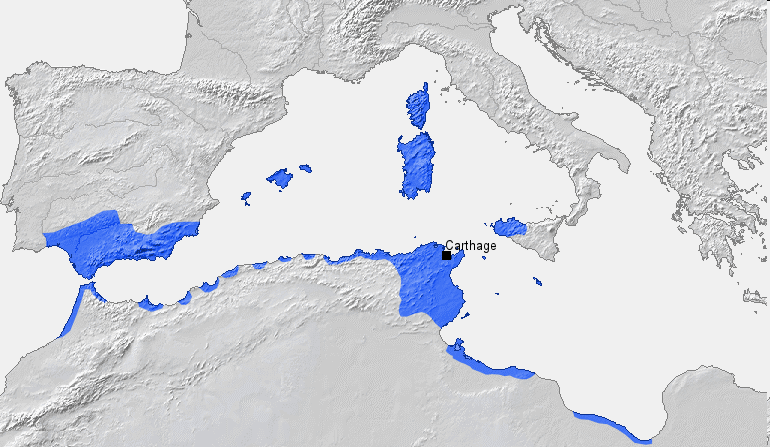 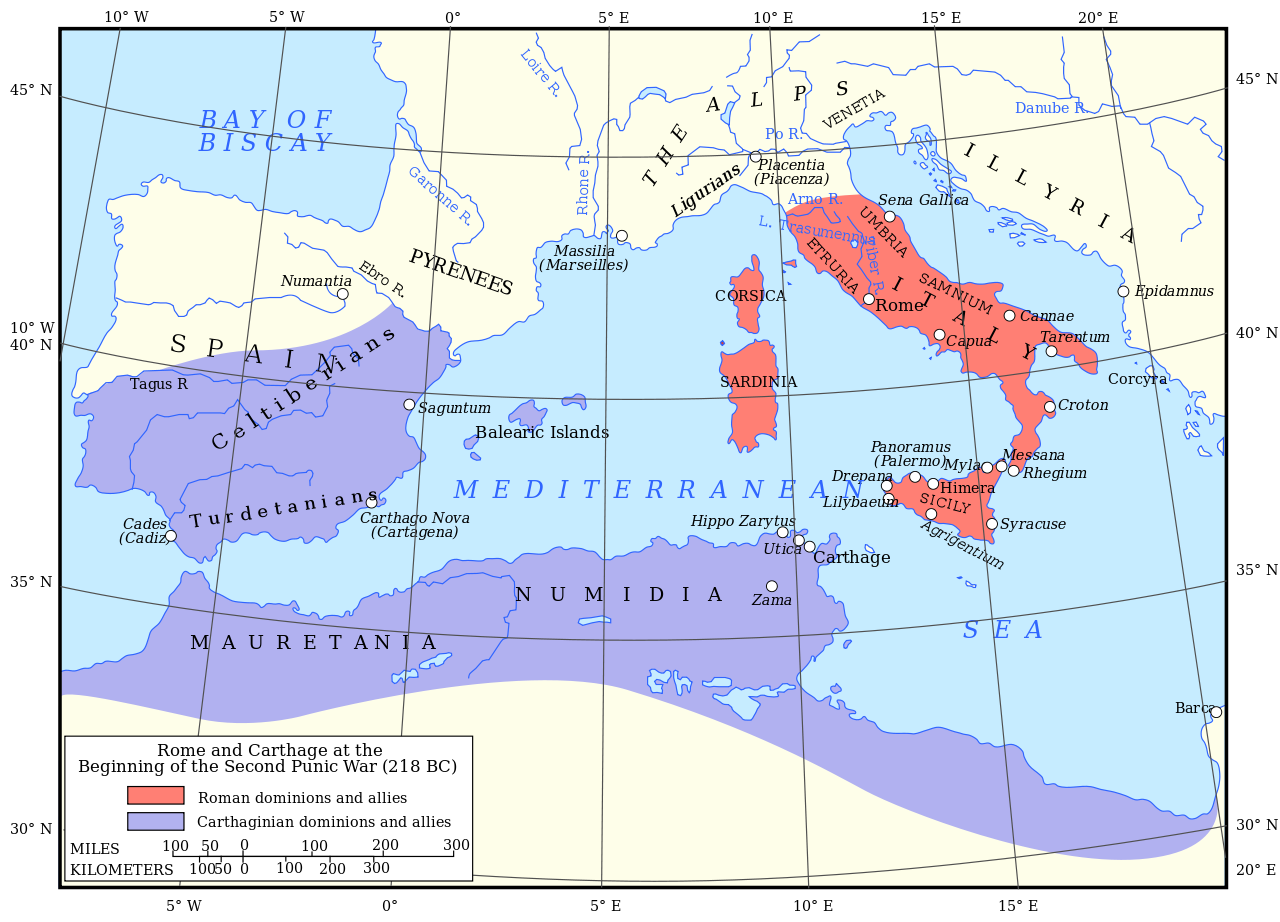 Kartágo – neskôr sídlo Kartagijského exarchátu – čiastočne autonómnej územnej jednotky v rámci Byzantskej ríše
Numídia
najvýznamnejší mocenský útvar na území Maghrebu
niekedy sa za súčasť Maghrebu považuje aj Kartágo
v roku 202 pred Kr. vzniká ako Berberské kráľovstvo
v roku 46 pred Kr. si ju podmanila Rímska ríša
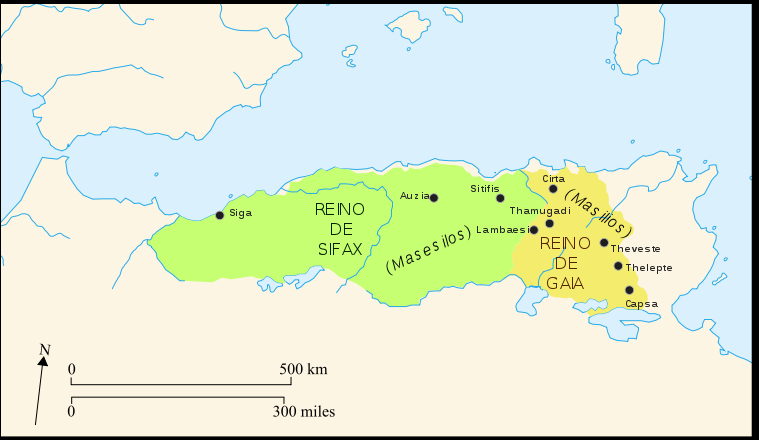 Sever Afriky pod správou Rímskej ríše
od 1. stor. pred našim letopočtom, do 6. – 7. stor. n. l.
od r. 395 n. l. rozdelené medzi Západorímsku a Byzanskú ríšu
vplyv západorímskej skončil s jej koncom v roku 476 n. l.
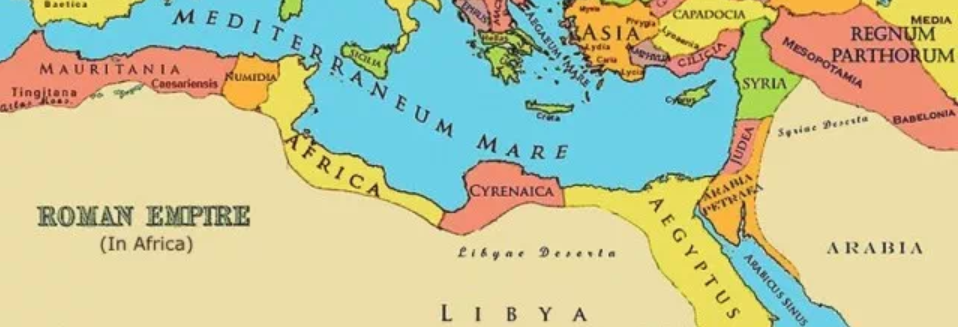 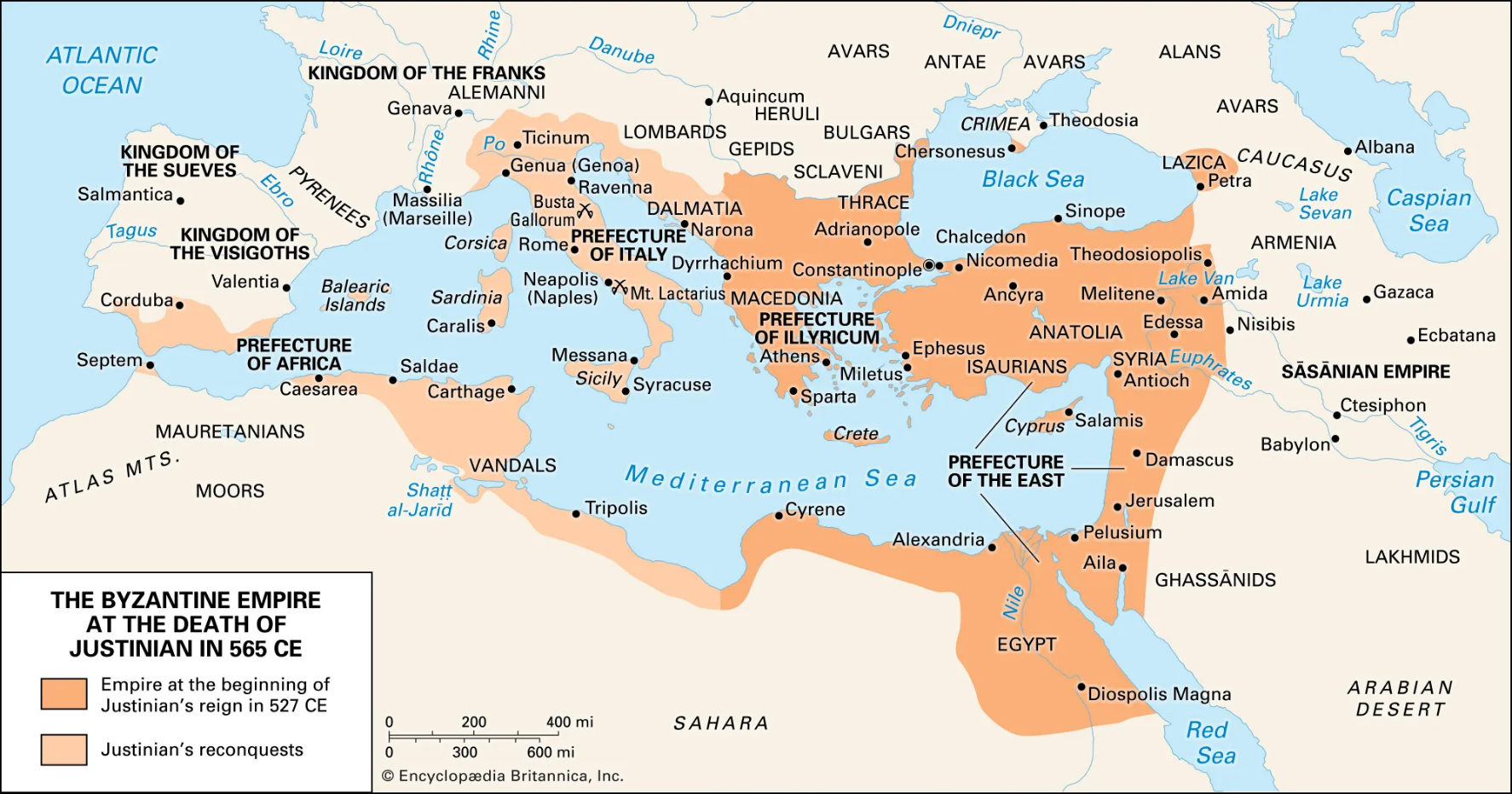 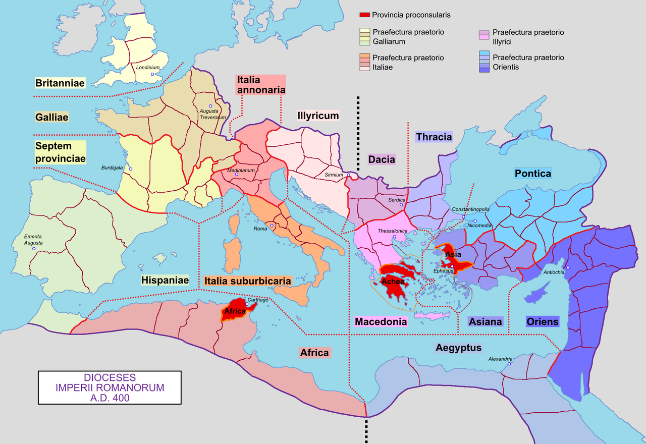 zdroj
Ghanská ríša
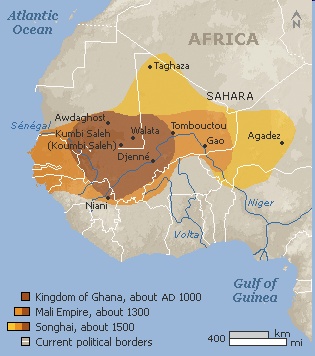 Najstarší a jeden z najvýznamnejších starovekých štátnych útvarov v (Sub)saharskej Afrike
najväčší rozmach okolo 10. storočia
postupne ju dobyli okolité útvary, v 13. storočí sa stáva súčasťou ríše Mali, neskôr Songhajskej ríše
Expanzia Bantuov
Rozsiahle migrácie obyvateľov jazykovej skupiny Bantu
začiatok 1000 pred Kr., juh kontinentu dosiahli okolo r. 300 n. l.
z oblasti dnešnej Nigérie a Kamerunu na juh a východ
mohutne zaľudnili oblasť veľkých jazier
migrácia bola odhalená na základe pozorovania nezvyčajnej podobnosti pôvodných juhoafrických jazykov
vytlačili pôvodné, najmä Khoisanské kmene
poľnohospodári Bantuovia boli vyspelejší ako pôvodní lovci/zberači
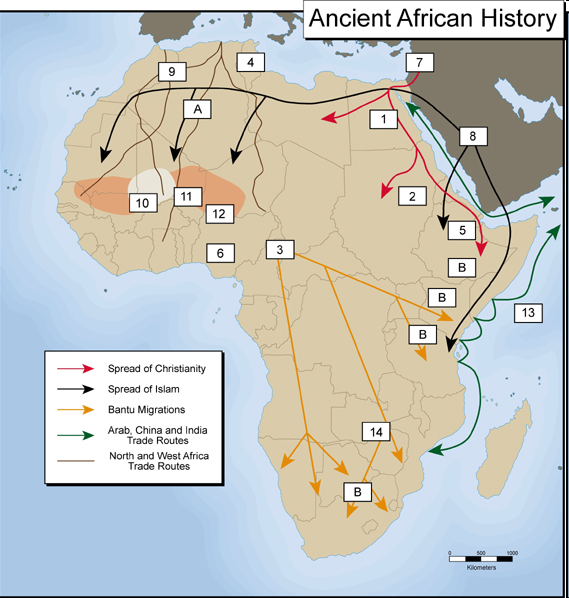 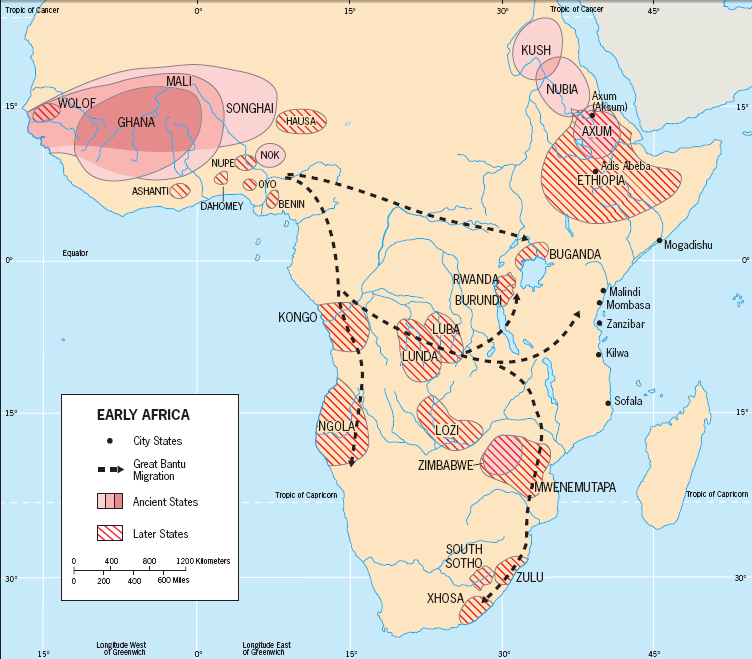 Predpokladané predkoloniálne štátne útvary v Subsaharskej Afrike
Šírenie Islamu v Afrike
- po smrti proroka Mohameda (632 n. l.) sa začína Islam šíriť do Severnej Afriky
 dovtedy bola oblasť ovplyvnená pozostatkami Rímskej ríše (judaizmus, kresťanstvo, animizmus) 
 za vlády dynastie Umajovcov (661-750) dosiahol Kalifát (Arabská ríša) celé africké Stredomorie
 po r. 750 sa postupne Arabská ríša rozpadá na množstvo Kalifátov
 Arabi na dobytých územiach núkali možnosť konvertovať alebo platiť špeciálne dane
 na Africký roh sa Islam dostal ešte počas života Mohameda
 po jeho smrti sa tu usadili prenasledovaní moslimovia, ktorým Etiópsky cisár zaručil ochranu
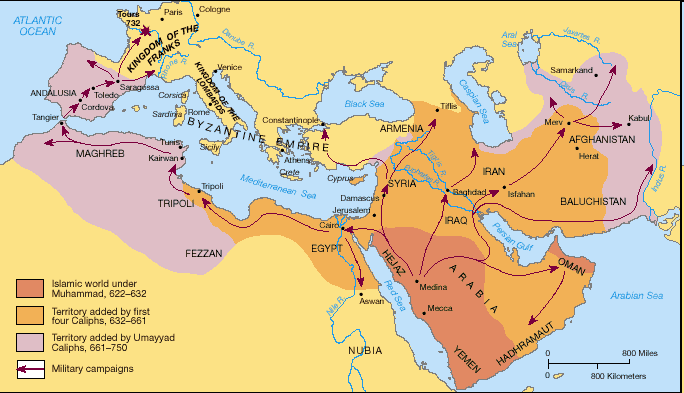 1453
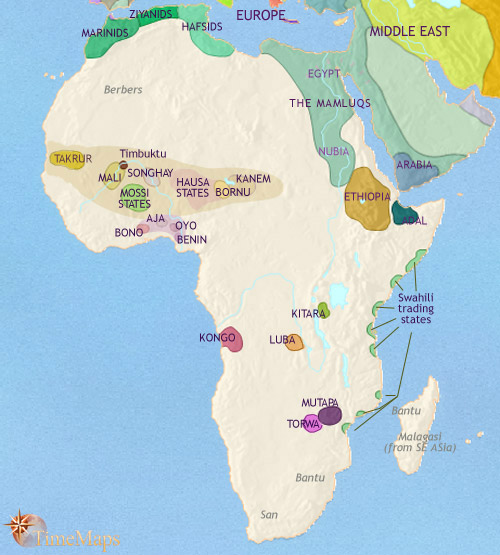 zdroj
Osmanská ríša
do Afriky sa rozšírlia po roku 1500 n. l.
zahatala cestu medzi Západnou Európou a Áziou
podnietila tým hľadanie nových obchodných ciest a následne európsku kolonizáciu
v meniacom sa rozsahu trvala až do prelomu 19. a 20. stor.
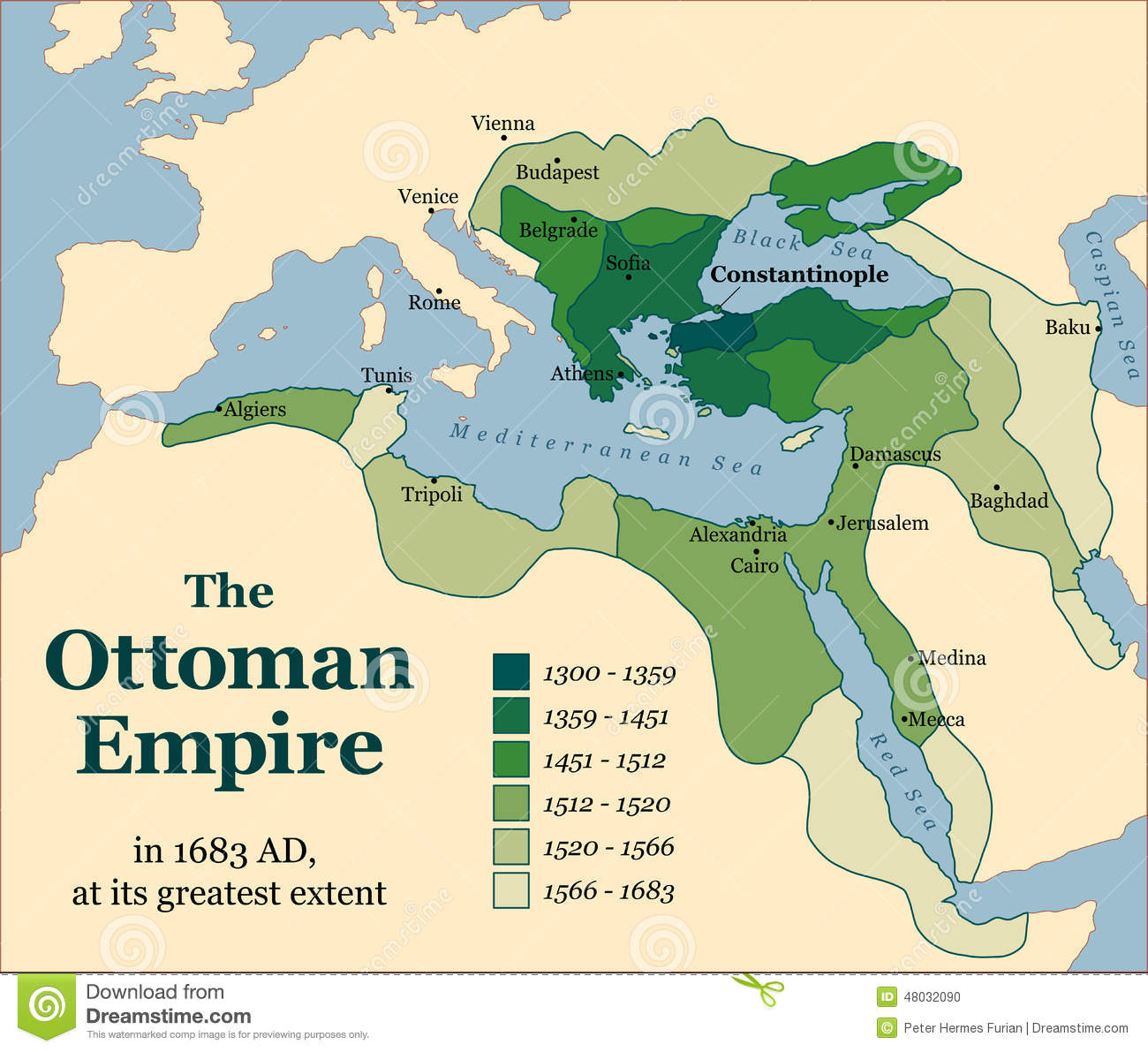 zdroj
Prvé portugalské kolónie
Zmluvou z Tordesillas (1494) pripadla Afrika do portugalskej sféry











Do 17. stor. sa obchodovalo najmä so zlatom, s otrokmi málo (vo väčšej miere Arabi)
Až do konca 18. stor. sa budovali základne na pobreží
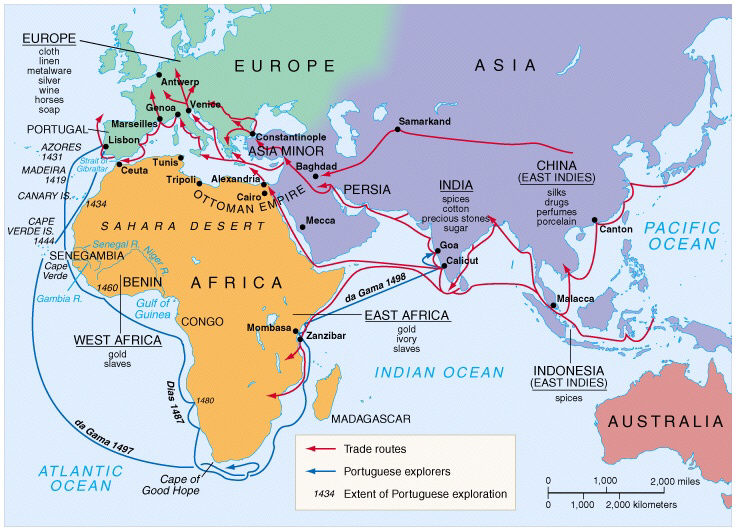 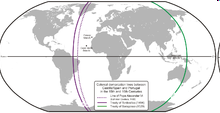 zdroj
hlavné obchodné cesty v 17. stor.
zdroj
ROZMACH OTROKÁRSTVA
Portugalsko sa od 15. storočia snažilo napodobniť arabských obchodníkov s otrokmi
do 17. stor. boli otrokármi takmer len Portugalsko a arab. štáty
za otrokov získavali Afričania vzácne predmety, ale najmä nové druhy rastlín, čím si zabezpečovali stabilnejšiu obživu
do obludných rozmerov prerástlo v 18. stor., a to aj pod záštitou Francúzska a Spojeného kráľovstva
otrokmi sa stávali najmä: zločinci, obete násilných poľovačiek na otrokov a dobrovoľníci
od 19. stor. prudko silnie tlak na zákaz otrokárstva
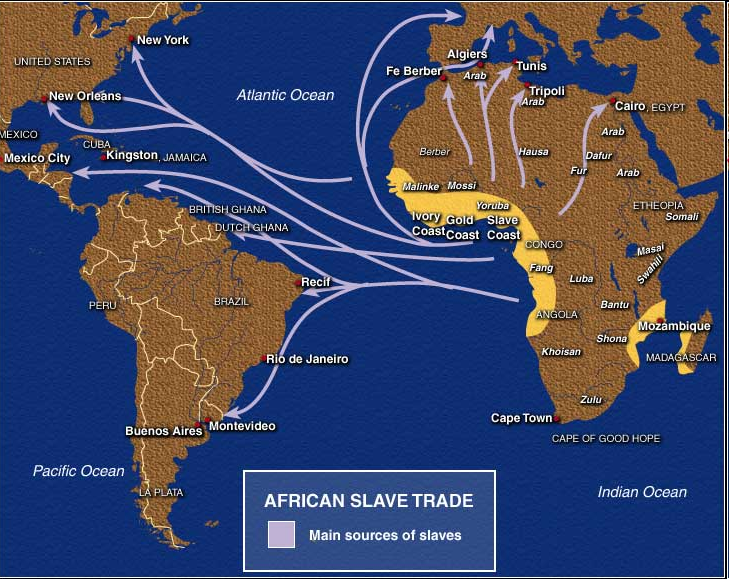 od roku 1441 do roku 1900
12 000 000 otrokov

r. 1600: 115 mil.
r. 1800: 105 mil.
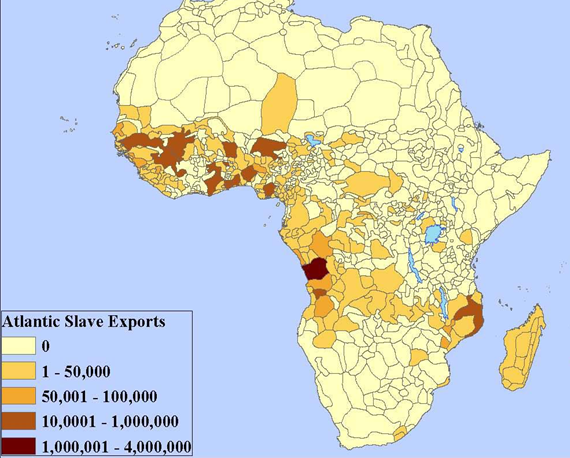 spočiatku smerovali najmä do Arabského sveta,
neskôr do Európy,
najneskôr, avšak v obludných rozmeroch, do Ameriky =>
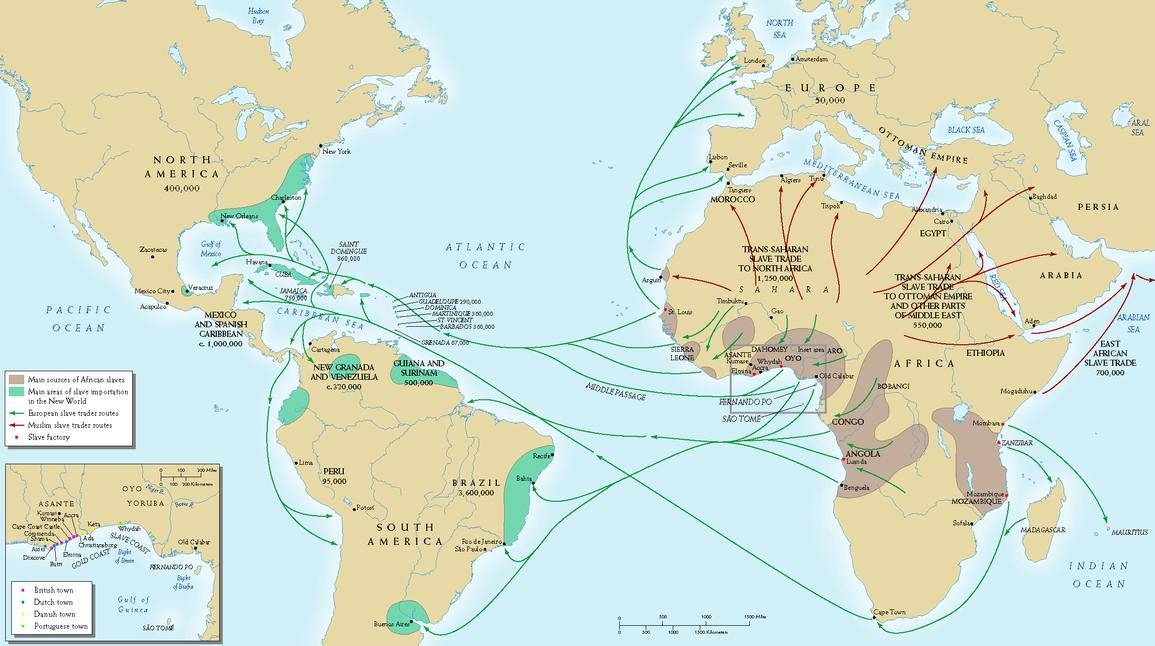 zdroj
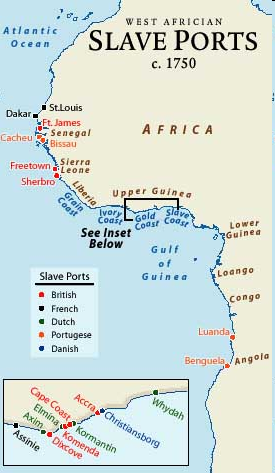 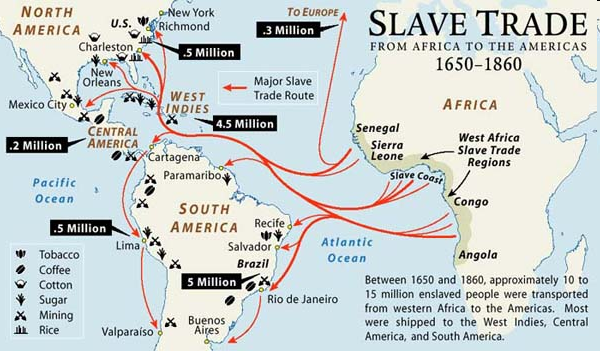 EURÓPSKA BITKA O AFRIKU
19. stor.
európska populácia rastie – Afrika sa stáva miestom jej poľnohospodárskej produkcie
problémy s tropickými chorobami – rozvoj medicínskeho výskumu (najmä vo Francúzsku)
potreba dopraviť produkty na pobrežie – rozvoj infraštruktúry
rastie význam nielen pobrežných základní, ale aj vnútrozemia Afriky – začína o ňu bitka európskych mocností
kolonizátori zabezpečujú relatívny pokoj – tzv. „pax Africa“
najvýznamnejšie mocnosti
Francúzsko
vychádzalo zo starších základní, ktoré efektívne využívalo na celom ich území
staralo sa o svoje kolónie, poskytovalo zdravotnú starostlivosť vzdelanie
ekonomická i politická sila kolónií a Francúzska tým vzrástla
v čase úpadku Osmanskej ríše sa pokúšilo podmaniť si Egypt, no neúspešne, zanechalo tam silný kultúrno – spoločenský vplyv
Tunisko, Maroko a väčšina západnej Subsaharskej Afriky – protektoráty
Alžírsko de facto súčasťou FR

Spojené kráľovstvo
snažilo sa o protektoráty (svoje sily rozptyľovalo po svete)
budovalo administratívny systém
ponechávalo svojim protektorátom voľnosť, hospodárstvo často fungovalo bez priameho riadenia zo Spojeného kráľovstva (ale riadili ho britskí usadlíci)
Belgicko
pomocou FR získalo Belgické Kongo
proces europeizácie bol nesmierne brutálny (odhaduje sa, že o život prišlo 10 mil. Afričanov)
investície do rozvoja územia minimálne

Taliansko
územie Líbye, Eritrey a časť Somálska
po hanebnej porážke v Etiópii má obmedzený vplyv
nedokázalo z kolónií hospodársky ťažiť, kolónie boli pre Rím stratové

Nemecko
prišlo neskoro, o to agresívnejšie bojuje o územie
o svoje malé kolónie sa môže dôsledne starať
brutálny proces europeizácie, potláčanie povstaní so znakmi genocídy
najvyššia miera investícií na obyvateľa

Portugalsko
vychádzalo zo svojich pobrežných základní – podmanilo si rozsiahle územia
nedokázalo z kolónií hospodársky ťažiť, kolónie sa stali pre Lisabon stratové

Španielsko
v Afrike takmer vôbec neuspelo
Rozdelenie Afriky
na konci 19. stor. je už územie Afriky takmer kompletne obsadené

dnešné hranice krajín, ich úradný jazyk, náboženstvo, štátne zriadenie a pod. sú do značnej miery výsledkom tohto rozdelenia územia medzi kolonizátorov

kolonizátori šírili svoj jazyk a náboženstvo
najmä v oblastiach, kde boli rozšírené pôvodné jazyky a animistické náboženstvá
v oveľa menšej miere v oblastiach, kde už bol rozšírený islam a pôvodné kresťanstvo, a taktiež najmä na severe arabčina
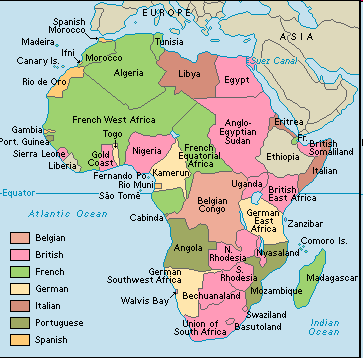 Francúzsko
malo ambíciu vybudovať dve prepojenia:
D – D (Dakar – Džibuti)
A – A (Alžír – Abidžan)

A – A sa podarilo
D – D sa nepodarilo
na východe im to znemožnilo Spojené kráľovstvo, ktoré kontrolovalo Egypt a Sudán
Ak by Francúzsko získalo Egypt, o ktorý malo po páde Osmanskej ríše záujem, zrejme by bolo úspešné aj pri budovaní tohto prepojenia.
okrem uvedených prepojení bolo úspešné aj v ostrovnej oblasti v Indickom oceáne
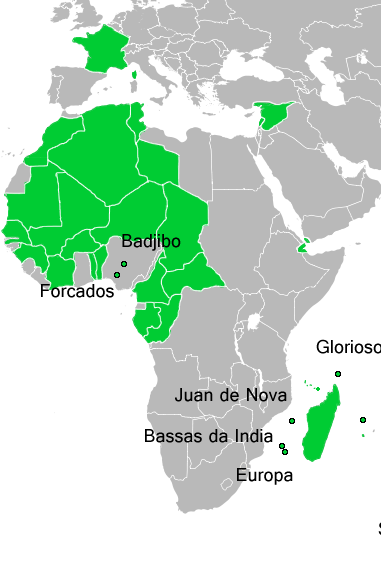 Spojené kráľovstvo
malo ambíciu prepojiť K – K (C – C) 
(Káhira – Kapské mesto)
úspešne, ale až po 1. svet. vojne
dovtedy prepojenie znemožňovala nemecká Tanganika

znemožnili prepojiť:
Francúzsku D – D 
Portugalsku Angolu a Mozambiku
Nemecku JZ Afriku s Tanganikou

najviac území získalo na juhu a sústredilo sa na K – K, avšak (v súčasnosti) najľudnatejšou bývalou kolóniou je Nigéria
hoci v tejto časti Afriky dominovalo Francúzsko

Spojené kráľovstvo malo neďaleko rozsiahlu kolóniu Britská India
prejavovalo sa to aj v migrácii obyvateľstva medzi kolóniami, v bývalých britských kolóniách je tak bežne rozšírený hinduizmus (na Mauríciu je to najrozšírenejšie náboženstvo s cca 50 % podielom)
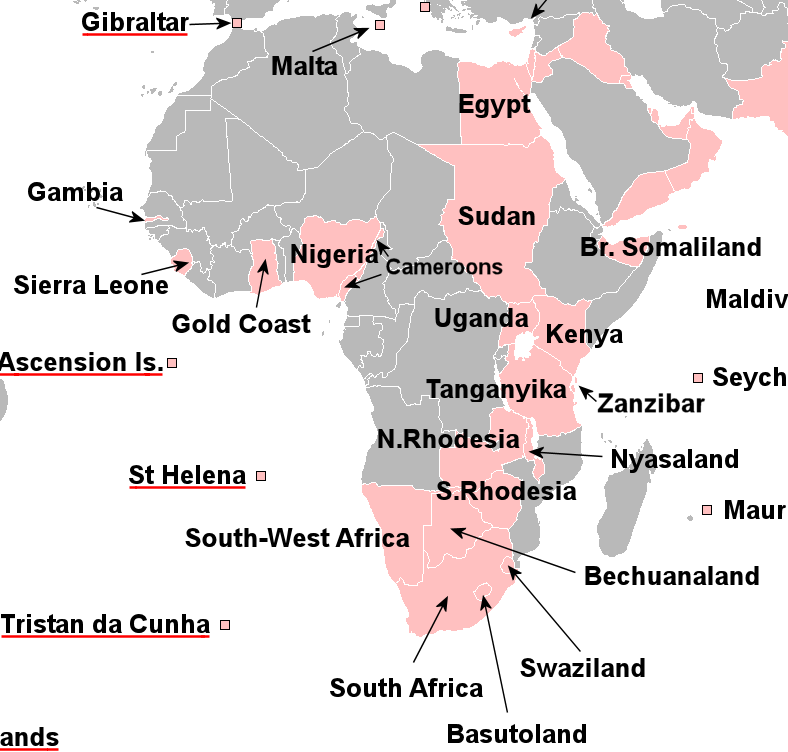 Portugalsko
Angola, Mozambik, Portugalská Guinea
a množstvo ostrovov a základní na pobreží
Snaha prepojiť Angolu a Mozambik
prekážkou boli kolónie Spojeného kráľovstva

diktatúra a kolónie
od 30. rokov 20. stor. vládla v Portugalsku diktatúra vedená Antóniom de Oliverom Salazarom
Salazar  zomrel v r. 1970, ale demokracia bola nastolená až po vojenskom prevrate v roku 1974
k zvrhnutiu režimu prispel aj odboj v Afr. kolóniách

hneď po prevrate v rokoch 1974 a 1975 získali portugalské kolónie v Afrike nezávislosť
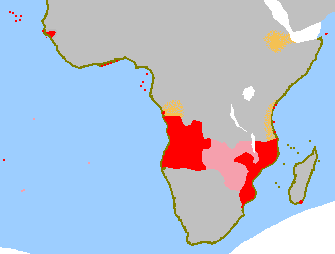 Nemecko
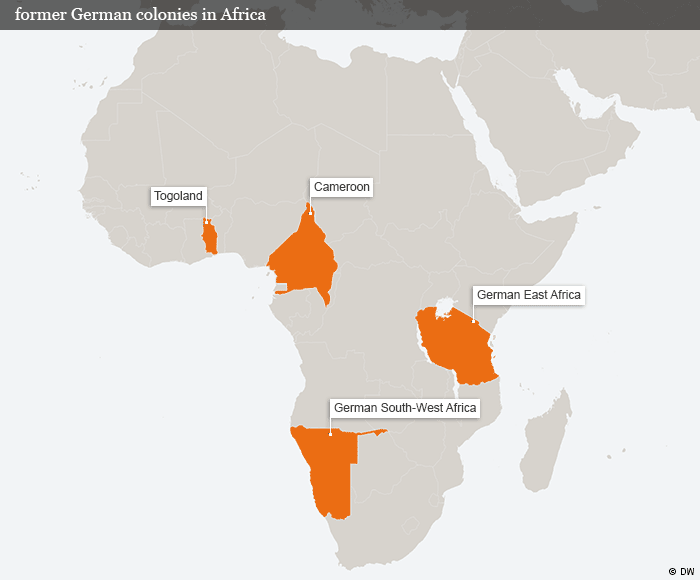 koloniálnu ríšu začalo budovať pomerne neskoro	
výraznejšie až na sklonku 19. storočia
o to brutálnejšie, známe je potlačenie odporu pôvodného obyvateľstva s charakterom genocídy
o kolónie prišlo po 1. svetovej vojne
zanechalo tam však silnú kultúrnu stopu (najmä v Namíbii)
Togo
Kamerun (a okolie)
Tanzánia, Burundi, Rwanda (kúsok Kene)
Namíbia
už počas 1. svetovej vojny kontrolu nad ňou prevzala Južná Afrika
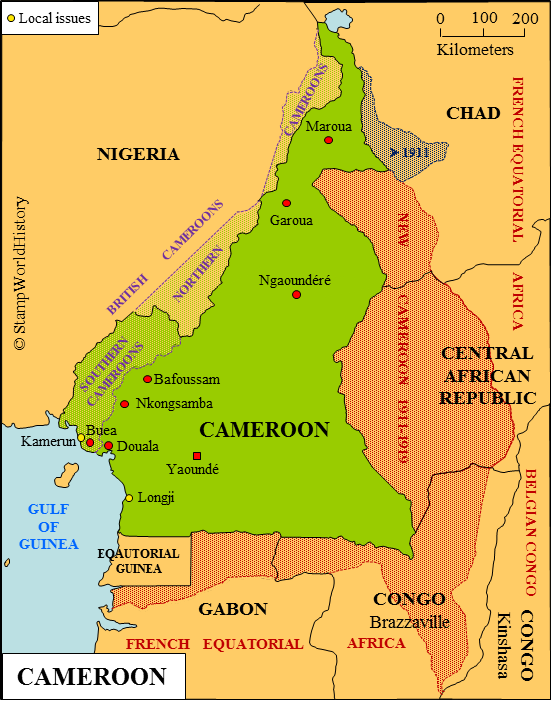 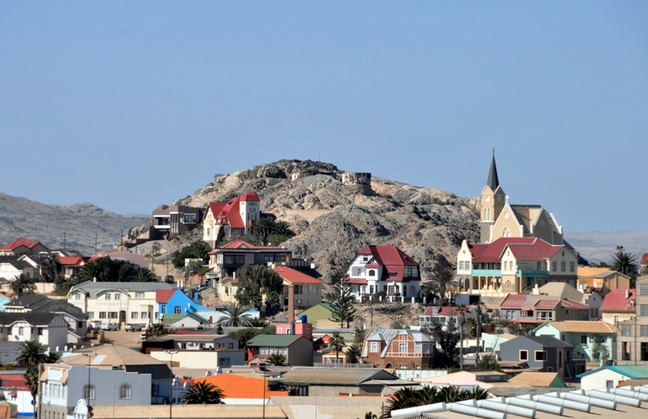 Lüderitz, Namíbia
DEKOLONIZÁCIA
Východisková situácia po 2. sv. vojne
nové veľmoci ZSSR a USA 
nemali kolónie* => podpora dekolonializmu
* kolónie v zmysle rozsiahlych zámorských území
pr. Moskva financovala hnutia za nezávislosť
USA podmienili pomoc Londýnu vo vojne dekolonizáciou
množstvo nezávislých štátov sa stalo obeťami „komunizmu“
porážka fašizmu vo vojne
idea ovládania sveta z jedného miesta neuspela
porážka Talianska vo vojne
Taliansko sa krátko pred vojnou (1936) zmocnilo Etiópie
držba kolónie po porážke vo vojne bola neudržateľná
Etiópia ako prvá v Subsaharskej Afrike získala nezávislosť
odštartovali snahy ďalších krajín o samostatnosť
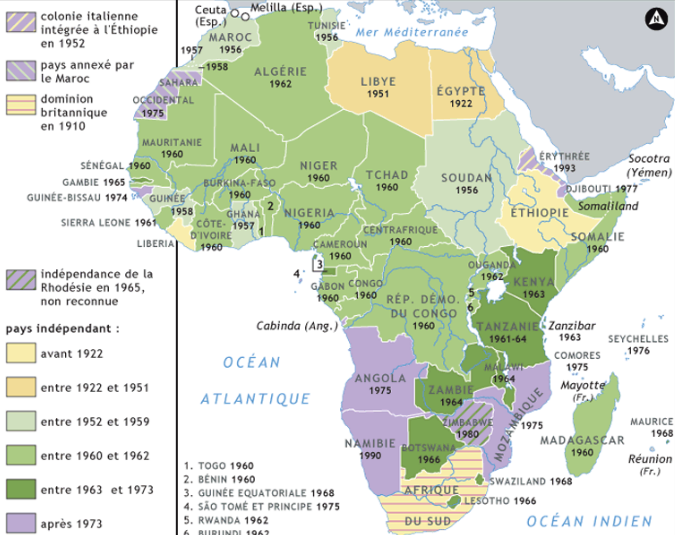 priebeh dekolonizácie
rôzne formy:
 1960 – rok Afriky (17 štátov)
 relatívne pokojná cesta (napr. Guinea, Ghana)
 ozbrojené konflikty (s kolonizátormi, resp. občianské vojny)
stav po dekolonizácii
60. roky – AFRIKA – KONTINENT NÁDEJE
technická a sociálna infraštruktúra po kolonizátoroch
vybudované demokratické inštitúcie
zdroje nerastných surovín
mier, vnútorná stabilita
po získaní nezávislosti
nemá kto ustrážiť kmeňové spory:
občianske vojny
prevraty
genocídy (Rwanda – 1994)
kolabuje zdravotníctvo, školstvo, bezpečnosť
zaostáva/kolabuje hospodárstvo => hladomory
 AFRIKA – KONTINENT UTRPENIA A BEZNÁDEJE
náznaky určitej stabilizácie, snahy nedemokratických regionálnych mocností získať ekonomickú a politickú prevahu
KONIEC